30.11.2012
Высоты треугольника
Урок геометрии в 6 классе 
ГБС(К)ОУ № 115  г. Самара
Учитель математики:
 Никитенко Ольга Александровна
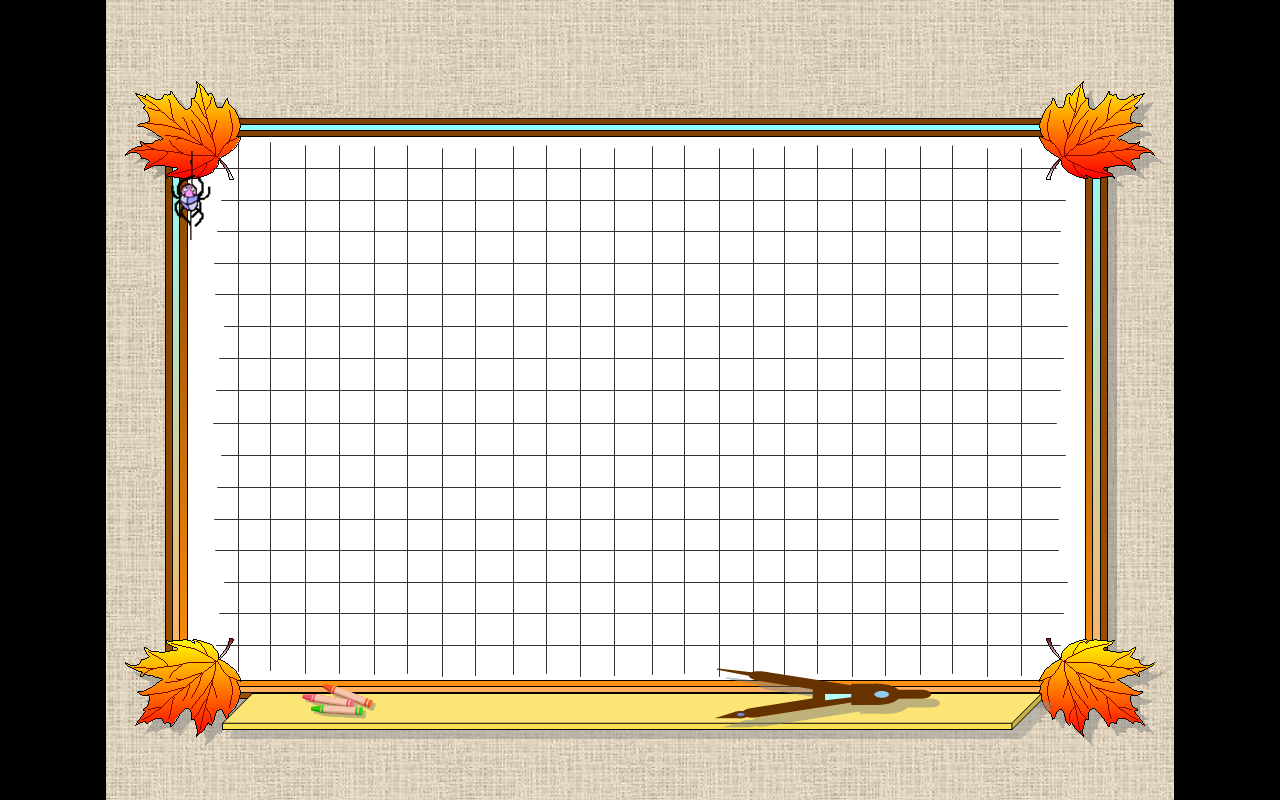 Цель урока:

 формировать навык построения 
 высоты треугольника
Перпендикуляр к прямой
Отрезок АН называется перпендикуляром, проведенным из точки А к прямой а, если прямые АН и а перпендикулярны. Н – основание перпендикуляра.
1) АН  а
А
2) Аа, На
а
Н
Теорема. Из точки, не лежащей на прямой, можно провести перпендикуляр к этой прямой, и притом только один.
Н
Н
Н
1
2
3
Высоты треугольника
Перпендикуляр, проведенный из вершины треугольника к прямой, содержащей противоположную сторону, называется высотой треугольника
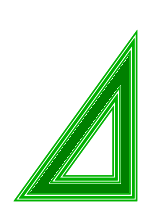 С
СН1 - высота
СН1  АВ
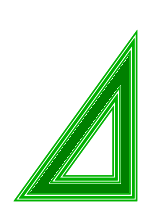 АН2 - высота
АН2  ВС
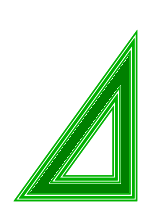 ВН3 - высота
ВН3  АС
В
А
Проведите высоты в прямоугольном треугольнике
А
АС  ВС
ВС  АС
Н
СН  АВ
С
В
Проведите высоты в тупоугольном треугольнике
Т
Р
М
Вопросы для повторения
Какой отрезок называется перпендикуляром, проведенным из данной точки к данной прямой?

Какой отрезок называется высотой треугольника?

 Сколько высот имеет треугольник?
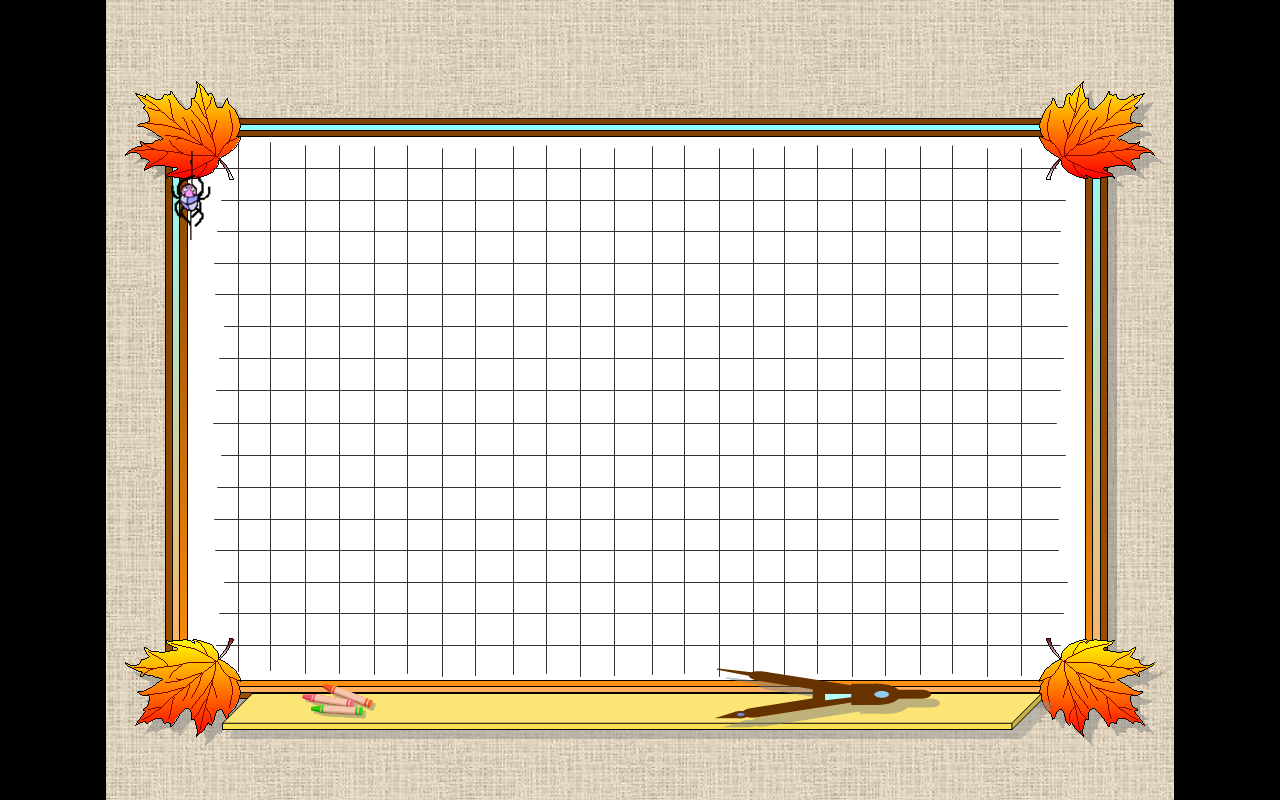 Спасибо за внимание